Malik ABOUJE
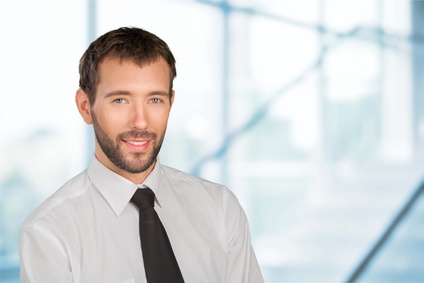 EXPERIENCE
2010 - 2014
Nom de la société
Titre du poste

Décrivez ici les fonctions que vous avez occupées. Décrivez également vos missions, et les résultats que vous avez obtenus, n’hésitez pas à les quantifier.
LOGO
CONTACT
06 02 03 04 05
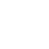 01 02 03 04 05
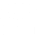 2010 - 2014
Nom de la société
Titre du poste

Décrivez ici les fonctions que vous avez occupées. Décrivez également vos missions, et les résultats que vous avez obtenus, n’hésitez pas à les quantifier.
mail@mail.com
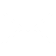 12 rue de la Réussite 75012 Paris
LOGO
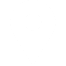 PROFILE
Décrivez en quelques lignes vos compétences clés pour le poste et vos objectifs de carrière. Vous pouvez les mettre en forme à l’aide de puces ou les laisser sous forme de texte plein.
2010 - 2014
Nom de la société
Titre du poste

Décrivez ici les fonctions que vous avez occupées. Décrivez également vos missions, et les résultats que vous avez obtenus, n’hésitez pas à les quantifier.
LOGO
COMPETENCES
Professionnelles
Microsoft Office
2010 - 2014
Nom de la société
Titre du poste

Décrivez ici les fonctions que vous avez occupées. Décrivez également vos missions, et les résultats que vous avez obtenus, n’hésitez pas à les quantifier.
PHP MYSQL
LOGO
Google GA
Ruby On Rail
Langues
FOMATION
Anglais
2014
Ecole/Université – Diplôme
Décrivez en une ligne les objectifs et les spécialités de cette formation.
Allemand
Espagnol
2014
Ecole/Université – Diplôme
Décrivez en une ligne les objectifs et les spécialités de cette formation.
Personnelles
Créatif
Sérieux
Innovant
Oragnisé
Cher(e) Candidat(e)

Merci d'avoir téléchargé ce modèle sur notre site. Nous espérons qu'il vous aidera à mettre en valeur votre CV.

---------------------------------------------------------------------------------------

Besoin de conseils pour rédiger votre CV ou vous préparer pour l’entretien d’embauche ? Consultez nos articles :

- Le titre du CV : guide pratique + 30 exemples
- Comment mettre en valeur son expérience professionnelle ?
- Rédiger une accroche de CV percutante + 9 exemples
- Les 7 points clés d'un CV réussi
- Personnalisez votre CV avec des icônes gratuites
- Bien préparer son entretien 

Nous proposons également plusieurs centaines d'exemples de lettres de motivation classées par métier et des modèles pour les mettre en forme.

- 1200 exemples de lettres de motivation 
- Les modèles de courrier
- Tous nos conseils pour rédiger une lettre efficace 


Nous vous souhaitons bonne chance dans vos recherches et vos entretiens  


Enfin, rappelez-vous qu'une bonne candidature est une candidature personnalisée ! Prenez donc le temps de la rédiger avec soin car elle décrit votre parcours professionnel et votre personnalité. 








----------------
Copyright : Les contenus diffusés sur notre site (modèles de CV, modèles de lettre, articles ...) sont la propriété de creeruncv.com. Leur utilisation est limitée à un usage strictement personnel. Il est interdit de les diffuser ou redistribuer sans notre accord. Contenus déposés dans 180 pays devant huissier. Reproduction strictement interdite, même partielle. Limité à un usage strictement personnel. Disclaimer : Les modèles disponibles sur notre site fournis "en l'état" et sans garantie.

Créeruncv.com est un site gratuit.